What number is this?
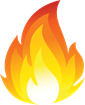 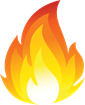 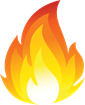 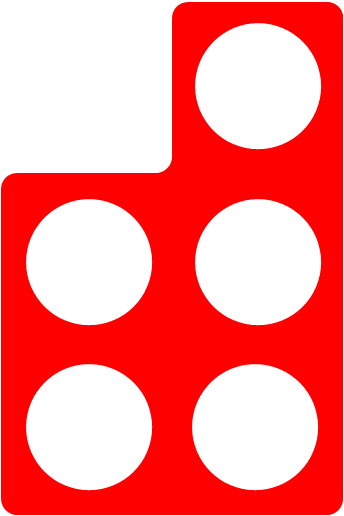 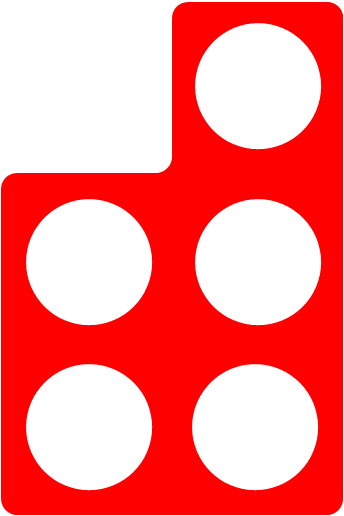 5
15
What number is this?
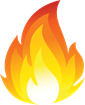 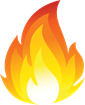 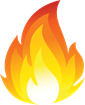 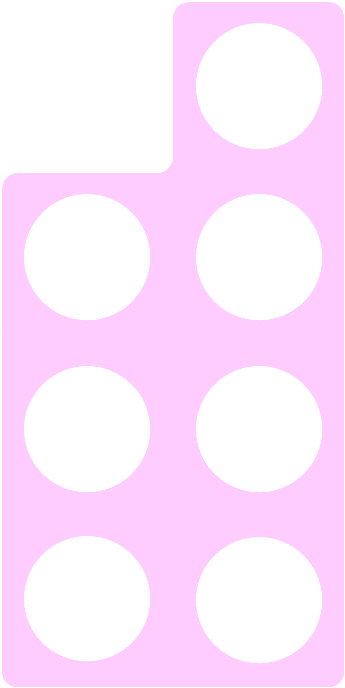 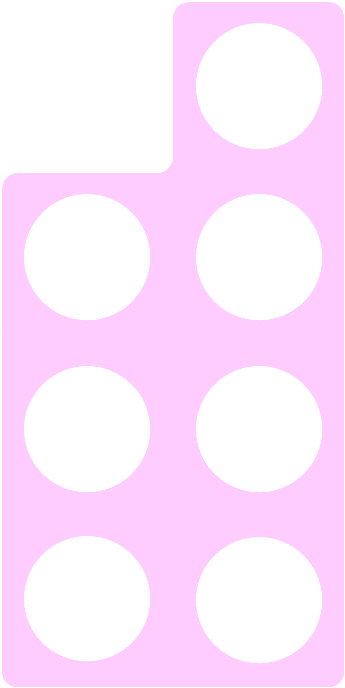 7
17
What number is this?
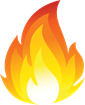 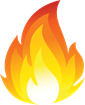 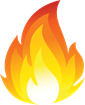 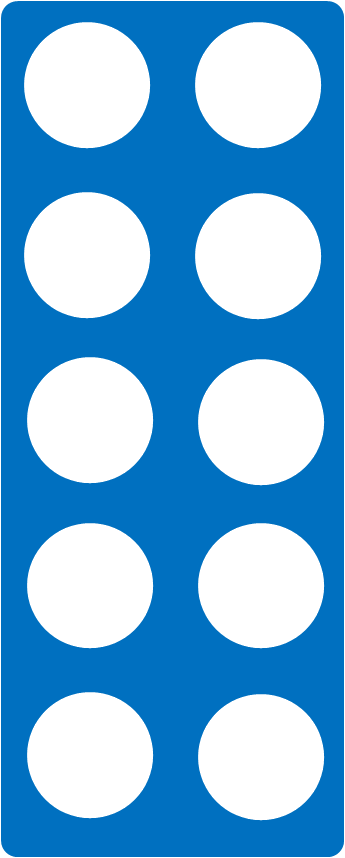 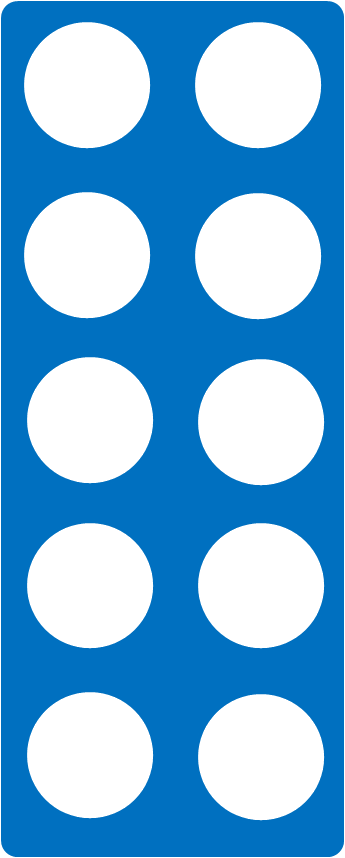 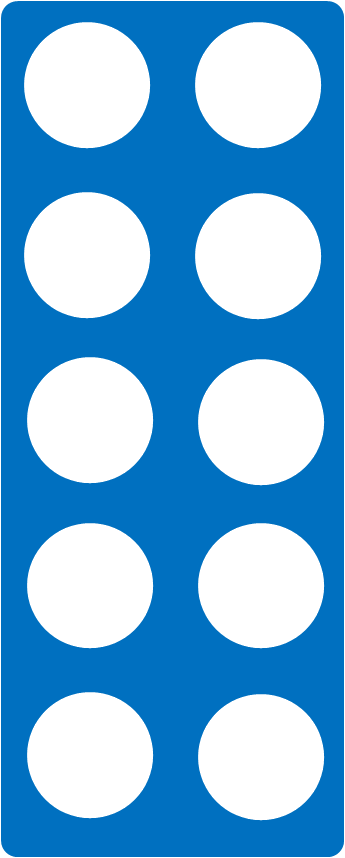 10
20
What number is this?
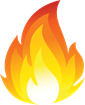 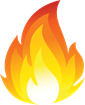 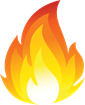 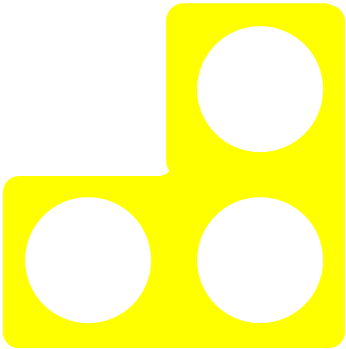 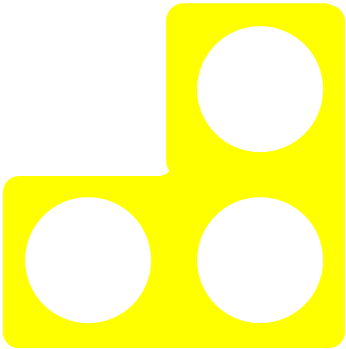 3
13
What number is this?
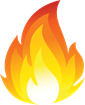 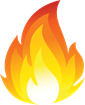 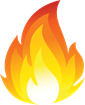 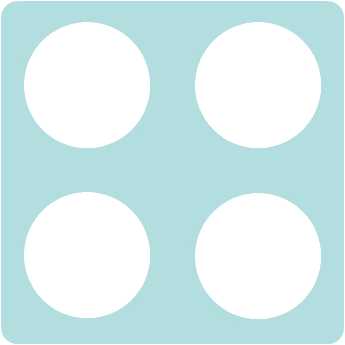 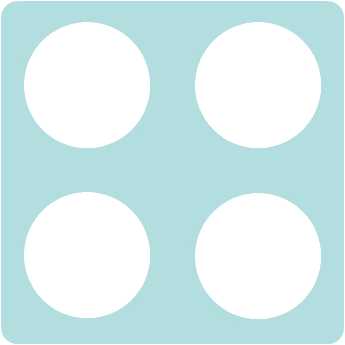 4
14
What number is this?
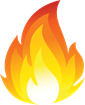 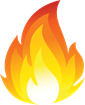 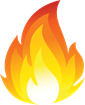 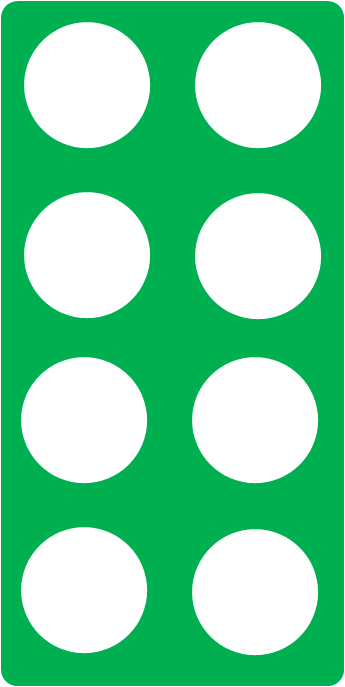 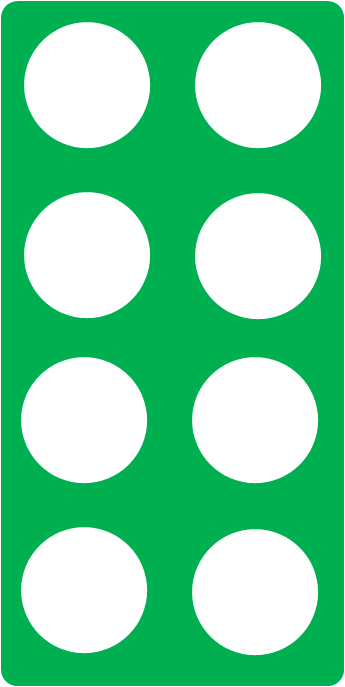 8
18
What number is this?
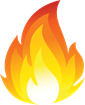 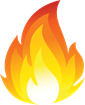 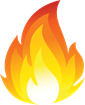 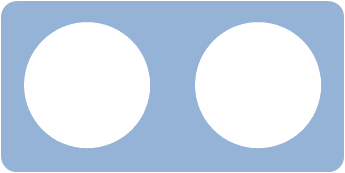 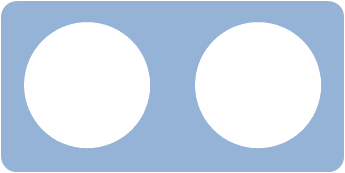 2
12
What number is this?
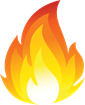 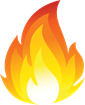 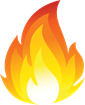 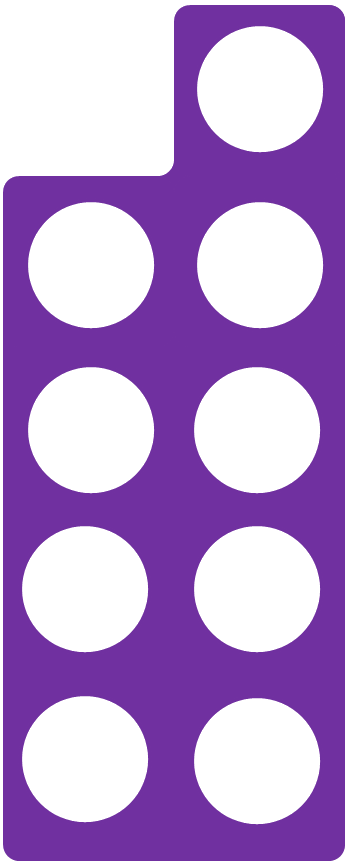 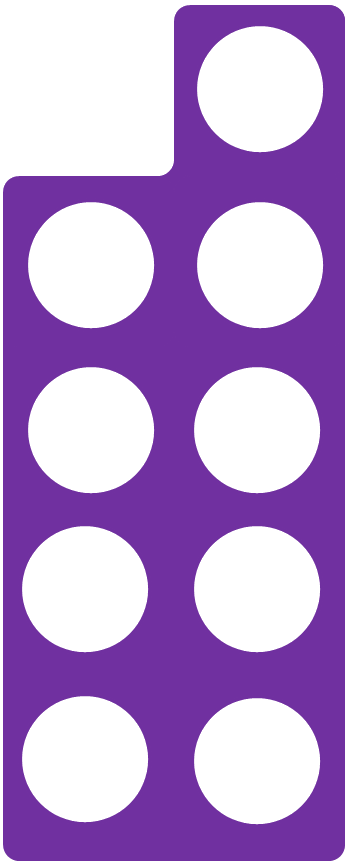 9
19
What number is this?
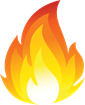 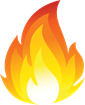 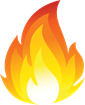 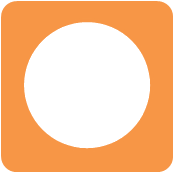 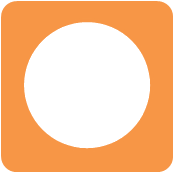 1
11